СКАЛЯРНОЕ ПРОИЗВЕДЕНИЕ ВЕКТОРОВ И ЕГО СВОЙСТВА
Урок геометрии в 9 классе
Разминка
Найдите координаты вектора АВ и его длину, если известны координаты точек А и В.
     А(9;-3) ,    В(3;5)                                        
                 __ 
Ответ: АВ{-6;8 }     АВ=10.
Следствие 1.



Следствие 2.
Определение скалярного произведения векторов
Скалярным произведением векторов называется число, равное произведению длин векторов на косинус угла между ними.
Работа постоянной силы.
Работой постоянной силы называется физическая величина, равная произведению модулей силы и перемещения, умноженному на косинус угла между векторами силы и перемещения .
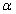 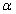 Выражение (18.1) показывает, что работа является скалярной величиной и может иметь положительное или отрицательное значение в зависимости от знака косинуса угла       .
   Работа, совершаемая силой         , положительна, если угол          между вектором силы          и вектором перемещения        меньше 90° (рис. 63).
Выражение (18.1) показывает, что работа является скалярной величиной и может иметь положительное или отрицательное значение в зависимости от знака косинуса угла       .
   Работа, совершаемая силой         , положительна, если угол          между вектором силы          и вектором перемещения        меньше 90° (рис. 63).
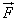 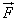 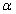 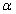 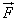 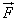 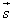 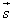 Выражение A=Fs*cosα показывает, что работа является скалярной величиной и может иметь положительное или отрицательное значение в зависимости от знака косинуса угла .
   Работа, совершаемая силой , положительна, если угол между вектором силы и вектором перемещения меньше 90°.
При значениях угла от 90 до 180 градусов работа силы отрицательна .   Если вектор силы перпендикулярен вектору перемещения , то косинус угла равен нулю и работа силы равна нулю.
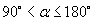 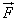 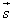 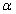 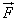 При значениях угла                  работа силы отрицательна (рис. 64)   Если вектор силы      перпендикулярен вектору перемещения    , то косинус угла      равен нулю и работа силы      равна нулю (рис. 65).
Заполните таблицу по приведенному образцу